Inclusivity and Flexibility
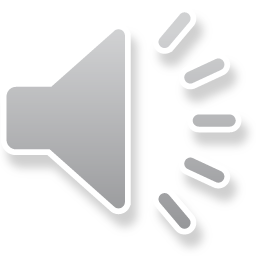 Learning outcomes
By the end of this lesson, students will:
 Understand the meaning of inclusivity and Flexibility.
Understand why it is important.
 Know those responsible for creating inclusive and flexible resettlement environment?
 Understand ways to achieve inclusivity and flexibility.
 Understand that inclusivity and diversity can be used interchangeably.
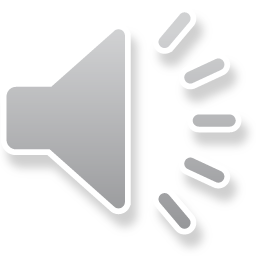 Content
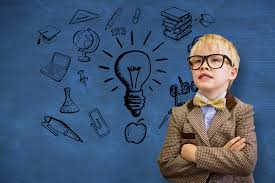 The meaning of inclusivity and flexibility.
Why is inclusivity and flexibility important?
Who are responsible to create this?
What are the ways to achieve this?
Inclusivity and diversity.
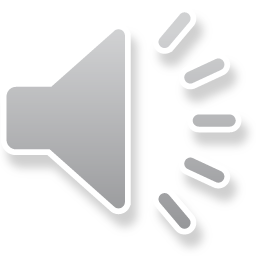 What is inclusivity and Flexibility
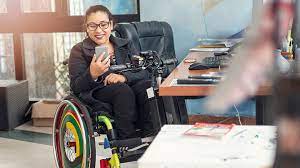 An environment in resettlement that promotes solidarity, diversity and openness to enhance the growth of sustainably. It also promote social cohesion, particularly when local communities are engaged in welcoming them (UNHCR, N.D),
What is inclusive environment?
What is flexibility in resettlement?
It is the ability to adapt to varying resettlement needs of different displaced persons and groups (Benson, 2016). It means to have resettlement plans, targets, designs and milestones that can be easily adjusted, changed and updated.
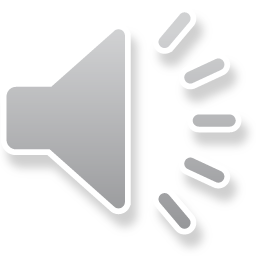 Why is it important?
A welcoming and inclusive society can strengthen the integration of resettled refugees [IDPs] through the following means:
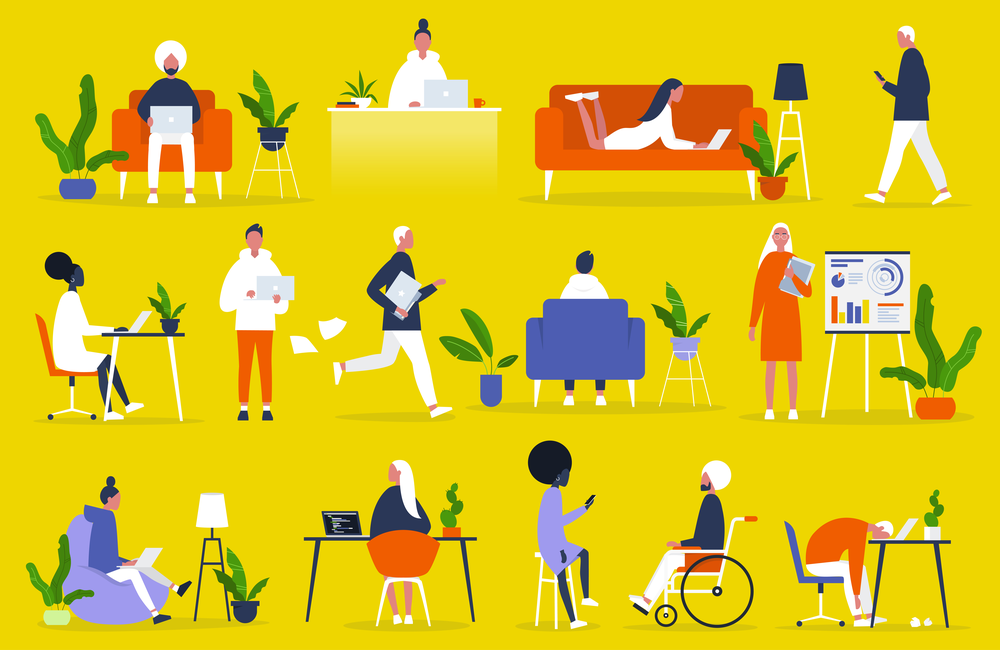 Foster a climate of understanding, and acceptance as well as ensure meaningful connections [inclusion] (UNHCR, N.D).
Promotes social cohesion and create more welcoming societies.
Ensuring that the resettled have access to the right resources
Ensuring the new arrivals enjoy the available opportunities as well as participate meaningfully in the community.
Supports solidarity, diversity and openness which are important for sustainable growth of resettlement.
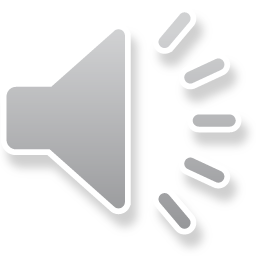 Who are responsible to create it?
Government
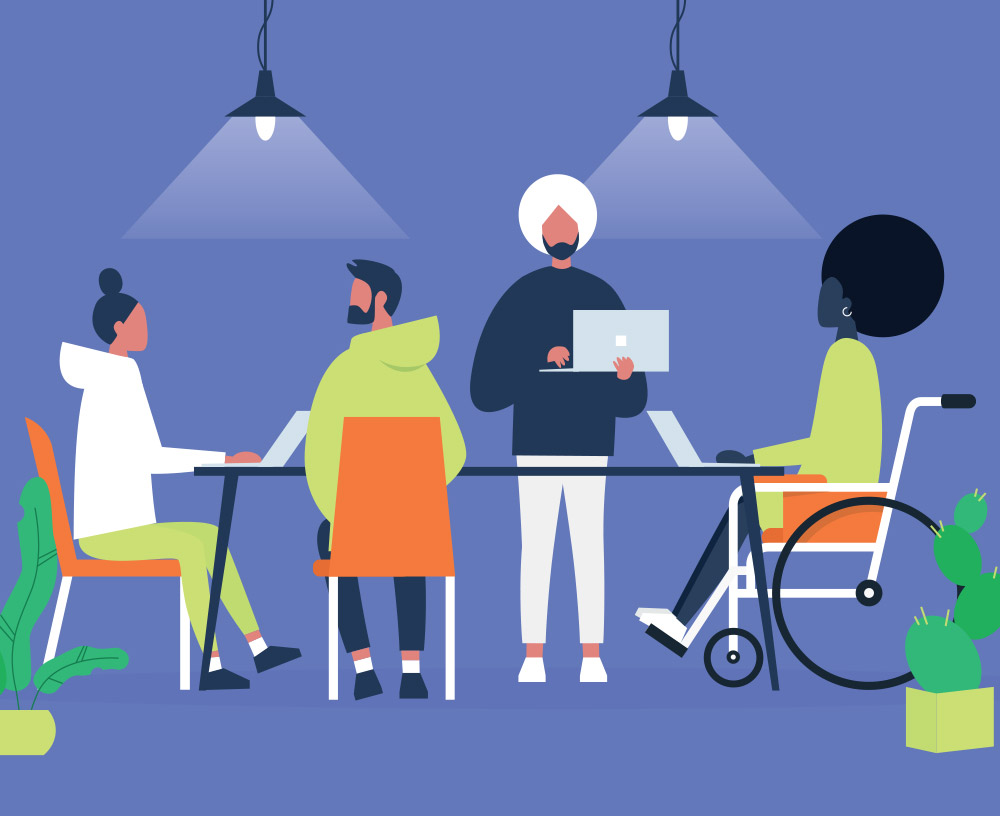 Built environment professionals
Though it was stated that the government has an essential role to create a welcoming environment for the displaced (UNHCR, N.D), when it comes to displacement and resettlement, the built environment professionals have a more overarching role to play in facilitating and creating an inclusive and welcoming environment for the displaced.
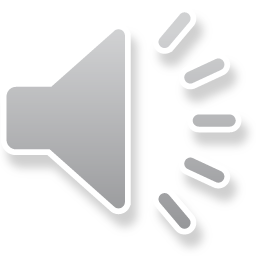 What are the ways to achieve this?
To achieve this: 
There is need to adequately assess each person's needs, understand, and respond to these needs for their effective resettlement (Beyond Youth Custody, N.D).  


The assessing of each person’s needs and addressing them is an important part of the inclusivity and flexibility, that is a way of making sure that no one is left out. To also ensure that all individual’s needs are met.
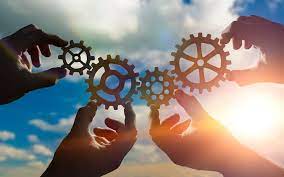 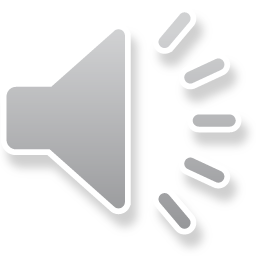 Understanding inclusivity and diversity
Inclusivity helps to foster unity in diversity (Beyond Youth Custody, N.D)
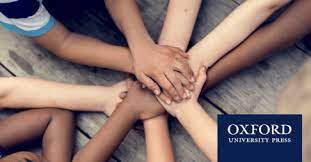 As such it can be said that inclusivity can also mean diversity
Diversity has to do with people from a range of different backgrounds and including them in decision making regarding their resettlement ensures inclusivity
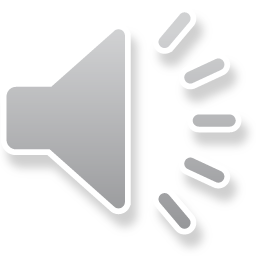 Conclusion
Inclusivity and flexibility:

 Required in resettlement plans.
 To ensure that even the vulnerable groups or people from different ethnic groups are treated equally,
Ensure the drastic eradication of the feelings exclusion.
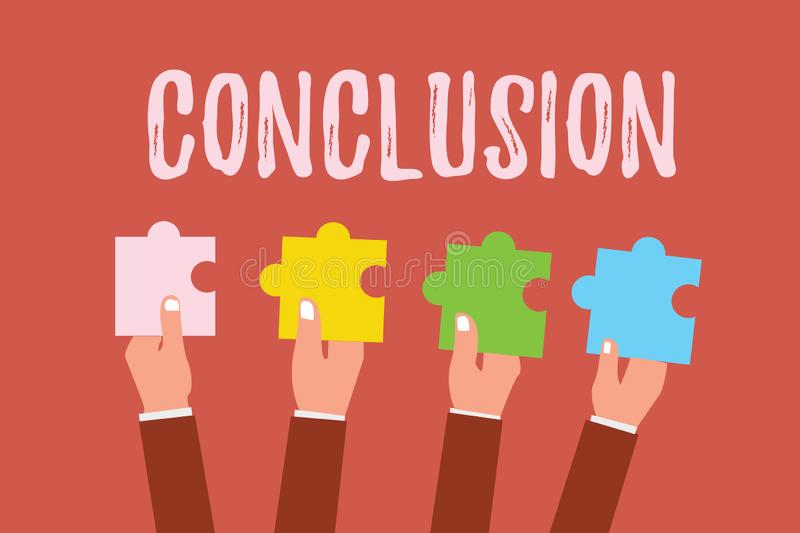 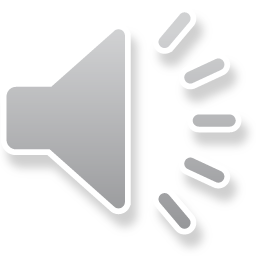 References
Benson, O. G. (2016). Refugee resettlement policy in an era of neoliberalization: A policy discourse analysis of the Refugee Act of 1980. Social Service Review, 90(3), 515-549.
Beyond Youth Custody (N.D). RECOGNISING DIVERSITY IN RESETTLEMENT A PRACTITIONER'S GUIDE. Available online at: http://www.beyondyouthcustody.net/wp-content/uploads/Recognising-diversity-in-resettlement-a-practitioners-guide-1.pdf. Assessed on: 18/01/2022,
UNHCR Integration Handbook (N.D) Promoting welcoming and inclusive society. Available online at: https://www.unhcr.org/handbooks/ih/welcoming-inclusive-societies/promoting-welcoming-and-inclusive-societies. Assessed on: 19/01/2022.
.